Pronounciation Sound Files
Theme 1 – Session 3
hallo					hello
Guten Morgen			Good morning
Guten Tag				Good day, good afternoon
Guten Abend			Good evening
Auf Wiedersehen		Goodbye
das Meer				the sea
das Meeresrauschen		the sea sound
der Klang				the sound
der Wald				the forest
der Bach				the creek
die Muschel			the seashell
die Stadt				the town
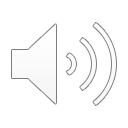 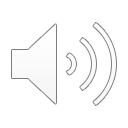 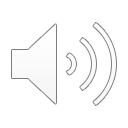 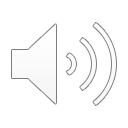 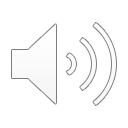 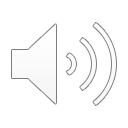 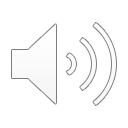 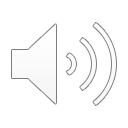 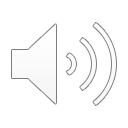 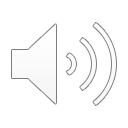 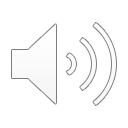 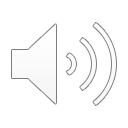